ZB MED: Eine Zentralbibliothek als treibender Motor für Open Access in den Lebenswissenschaften 			Ursula Arning
Gliederung
Wer wir sind: 
ZB MED, das Informationszentrum Lebenswissenschaften
PUBLISSO, das Open-Access-Publikationsportal 
Beraten: Informationen rund um Open Access  
Publizieren: Publikationsplattformen für die Lebenswissenschaften
Vernetzen: Sie und Wir für Open Access
Fragen?
Ursula Arning – ZB MED, treibender Motor für Open Access
InetBib-Tagung 10. Februar 2016
2
Wer wir sind: ZB MED – Leibniz-Informationszentrum Lebenswissenschaften
Mitglied der Leibniz-Gemeinschaft
Zentrales Servicezentrum für Fachinformationen und Forschungsunterstützung in den Lebenswissenschaften
Weltweit größte Bibliothek der Fächerkombination Medizin, Gesundheit, Ernährungs-, Umwelt- und Agrarwissenschaften
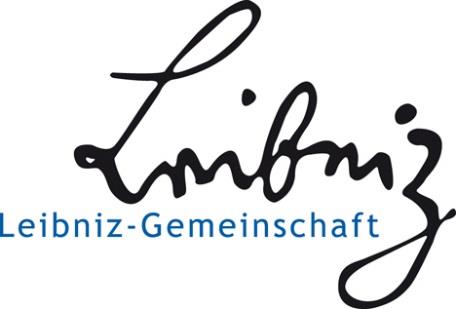 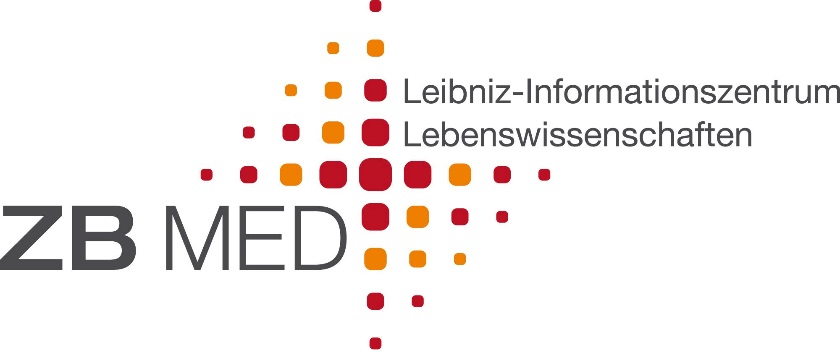 Ursula Arning – ZB MED, treibender Motor für Open Access
InetBib-Tagung 10. Februar 2016
3
PUBLISSO, das Open-Access-Publikationsportal
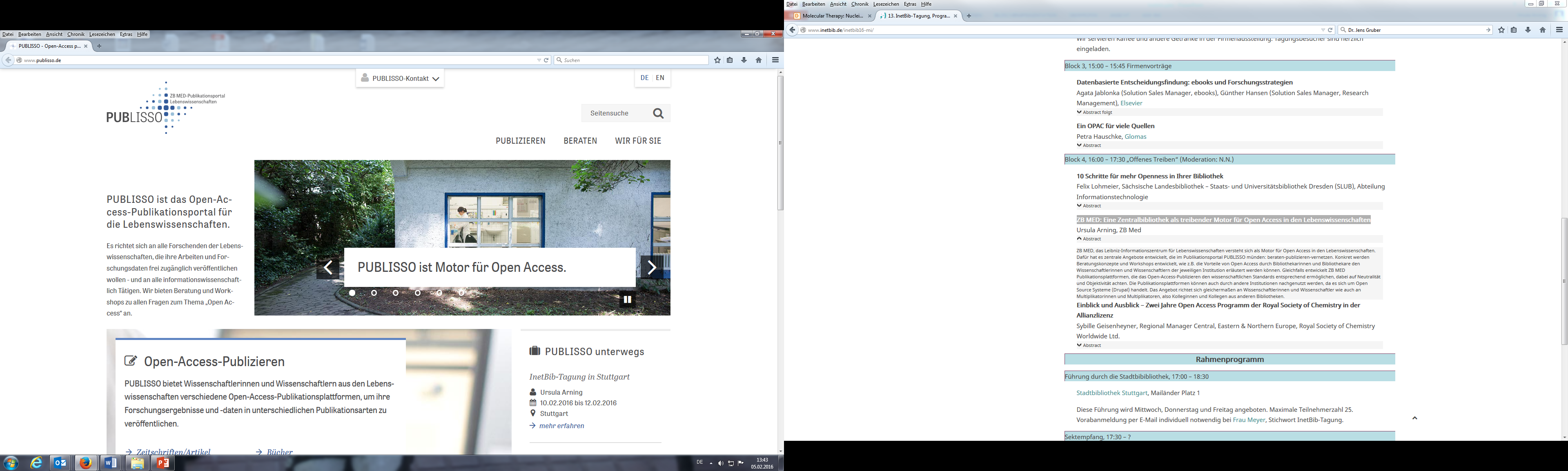 Ursula Arning – ZB MED, treibender Motor für Open Access
InetBib-Tagung 10. Februar 2016
4
PUBLISSO-Beraten: Informationen rund um Open Access – 			Generell
Für alle kostenlos zugänglich 
Bereicherung des Bestandsaufbaus 
Urheberrecht liegt bei den Autorinnen und Autoren
Multimedia, Verlinkungen, Farbabbildungen
Sichtbarkeit/ Wissen wird geteilt und zeitnah weiterverwertet
Zitierbar und langfristig auffindbar (Persistente Identifikatoren)
Qualitätsgeprüft
Ursula Arning – ZB MED, treibender Motor für Open Access
InetBib-Tagung 10. Februar 2016
5
PUBLISSO-Beraten: spezielle Angebote
Urheberrecht/Zweitveröffentlichungsrecht
Unterschied Goldener/ Grüner Weg
Gründung eines Open-Access-Journals oder Transformation eines Journals zu Open Access
Finanzierung, Fördermöglichkeiten
Wissenschaftliche Reputationsbildung, Bibliometrie, Altmetrics


Formen: FAQs, Social Media, Videotutorials, Webinare, Informationsveranstaltungen, Workshops, Vorträge
Ursula Arning – ZB MED, treibender Motor für Open Access
InetBib-Tagung 10. Februar 2016
6
PUBLISSO-Publizieren
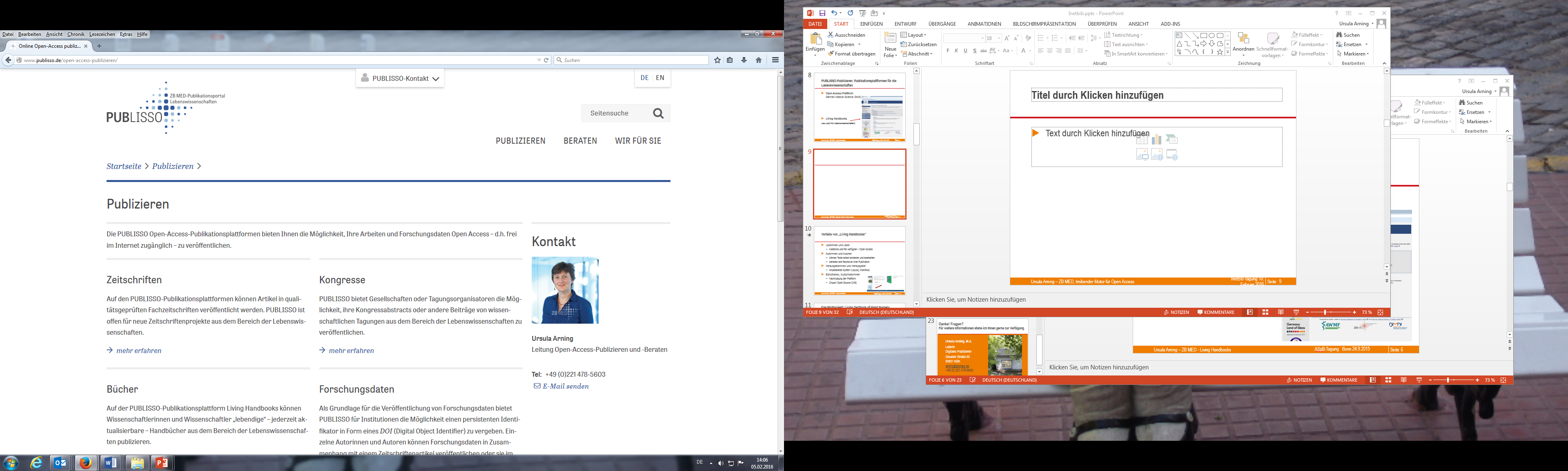 Ursula Arning – ZB MED, treibender Motor für Open Access
InetBib-Tagung 10. Februar 2016
7
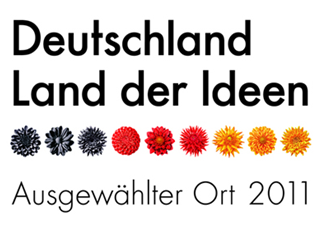 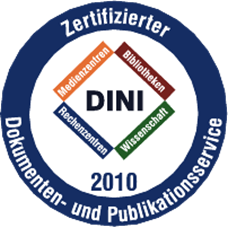 Publizieren: German Medical Science
Publikationsportal für Zeitschriften, Kongresse und Forschungsberichte aus der Medizin
Gemeinsam getragen von AWMF, DIMDI und ZB MED

Seit Juli 2003 online
Ausgewählter Ort im Land der Ideen 2011
2012: DINI-Zertifikat 2010 für Dokumenten- 
      und Publikationsservices
2016: 16 Zeitschriften, 
mehr als 63.000 Kongressabstracts und Journalartikel veröffentlicht
InetBib-Tagung 10. Februar 2016
Ursula Arning – ZB MED, treibender Motor für Open Access
8
GMS: Einbindung der Kongresse in Zeitschrift
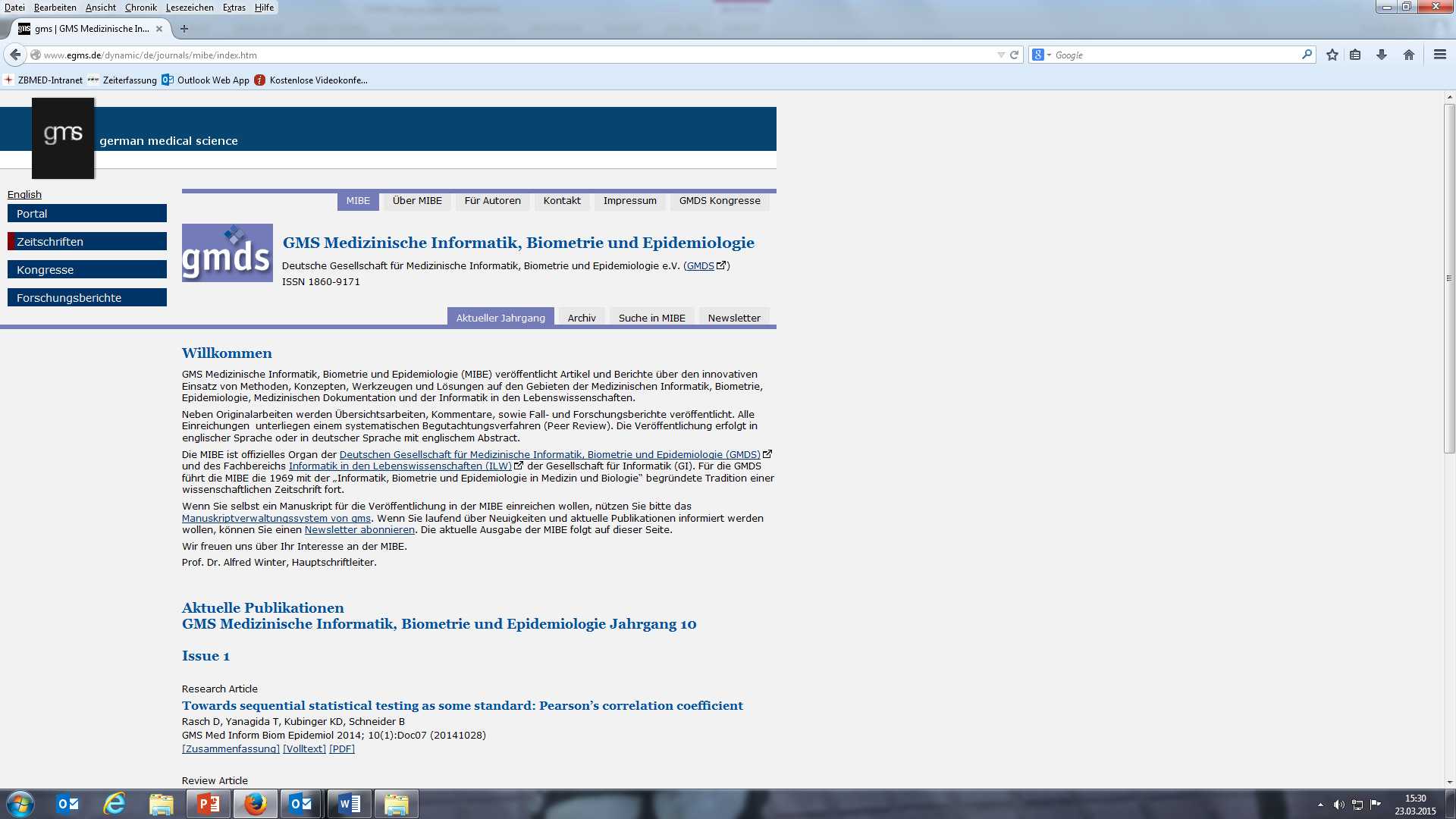 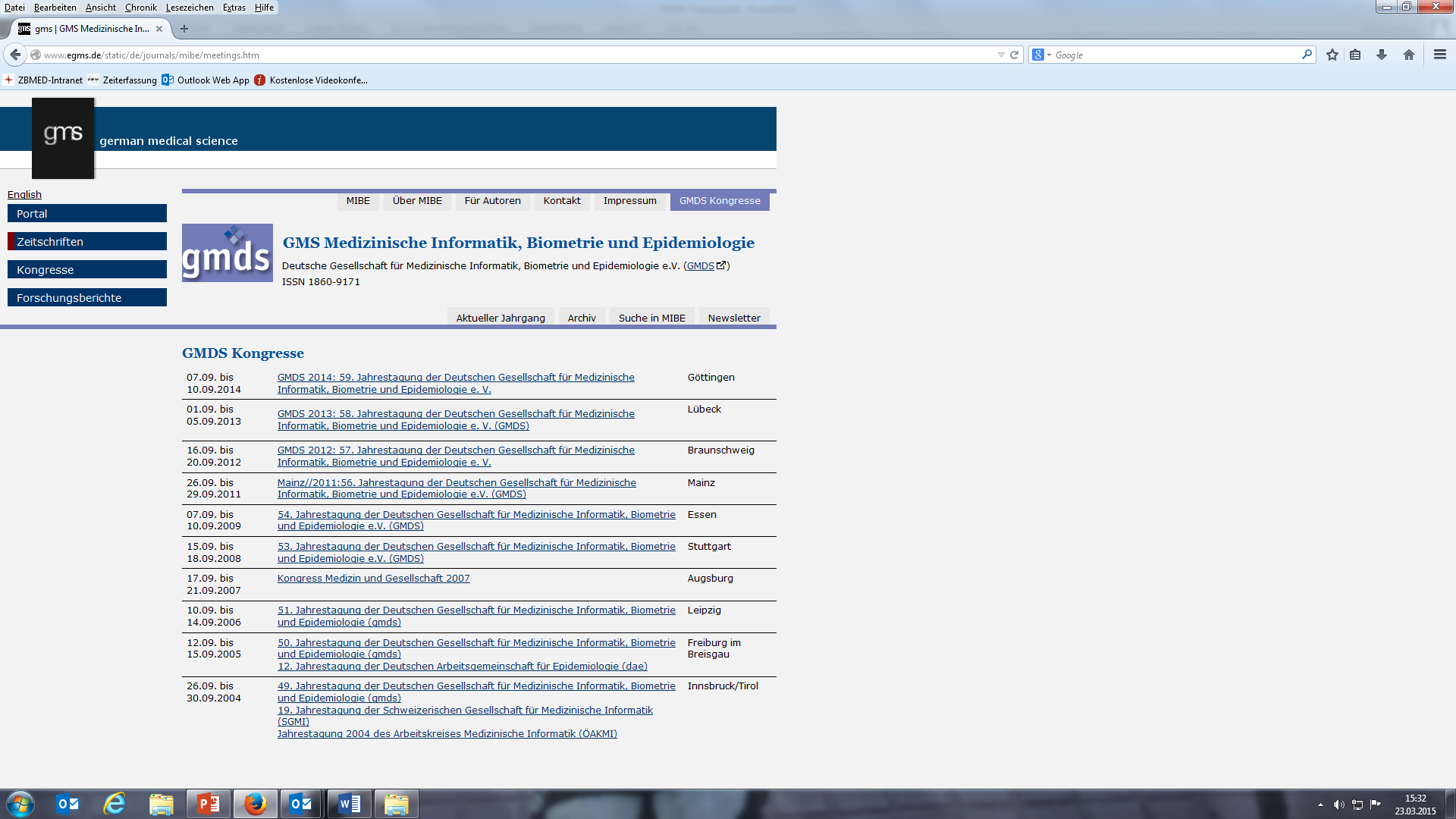 Ursula Arning – ZB MED, treibender Motor für Open Access
InetBib-Tagung 10. Februar 2016
9
Dryad: Forschungsdatenveröffentlichung
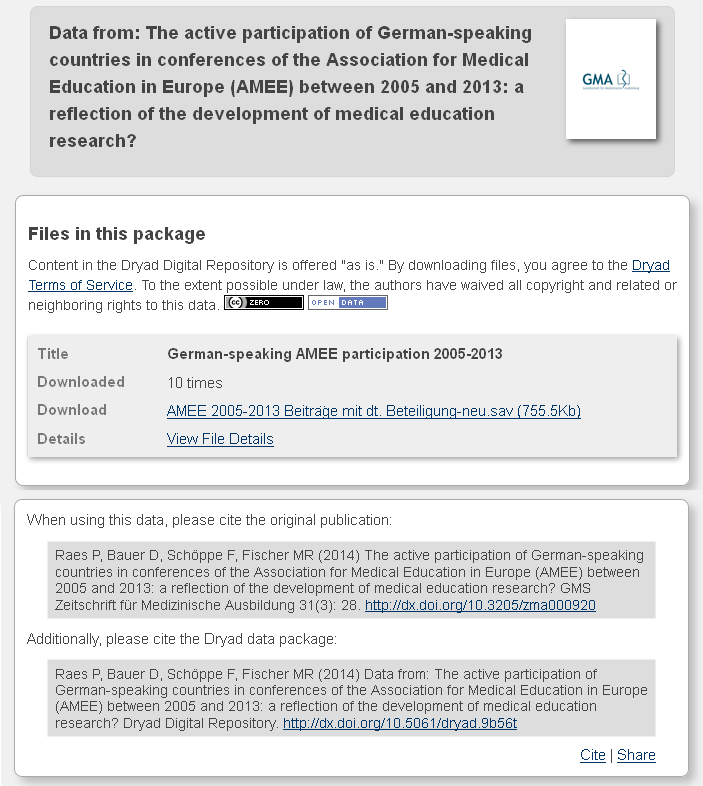 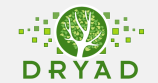 Ursula Arning – ZB MED, treibender Motor für Open Access
InetBib-Tagung 10. Februar 2016
10
PUBLISSO-Publizieren: Publikationsplattformen für die Lebenswissenschaften
Open-Access-Plattform German Medical Science (GMS)




Living Handbooks
(neu: auch für Lebenswissenschaften)
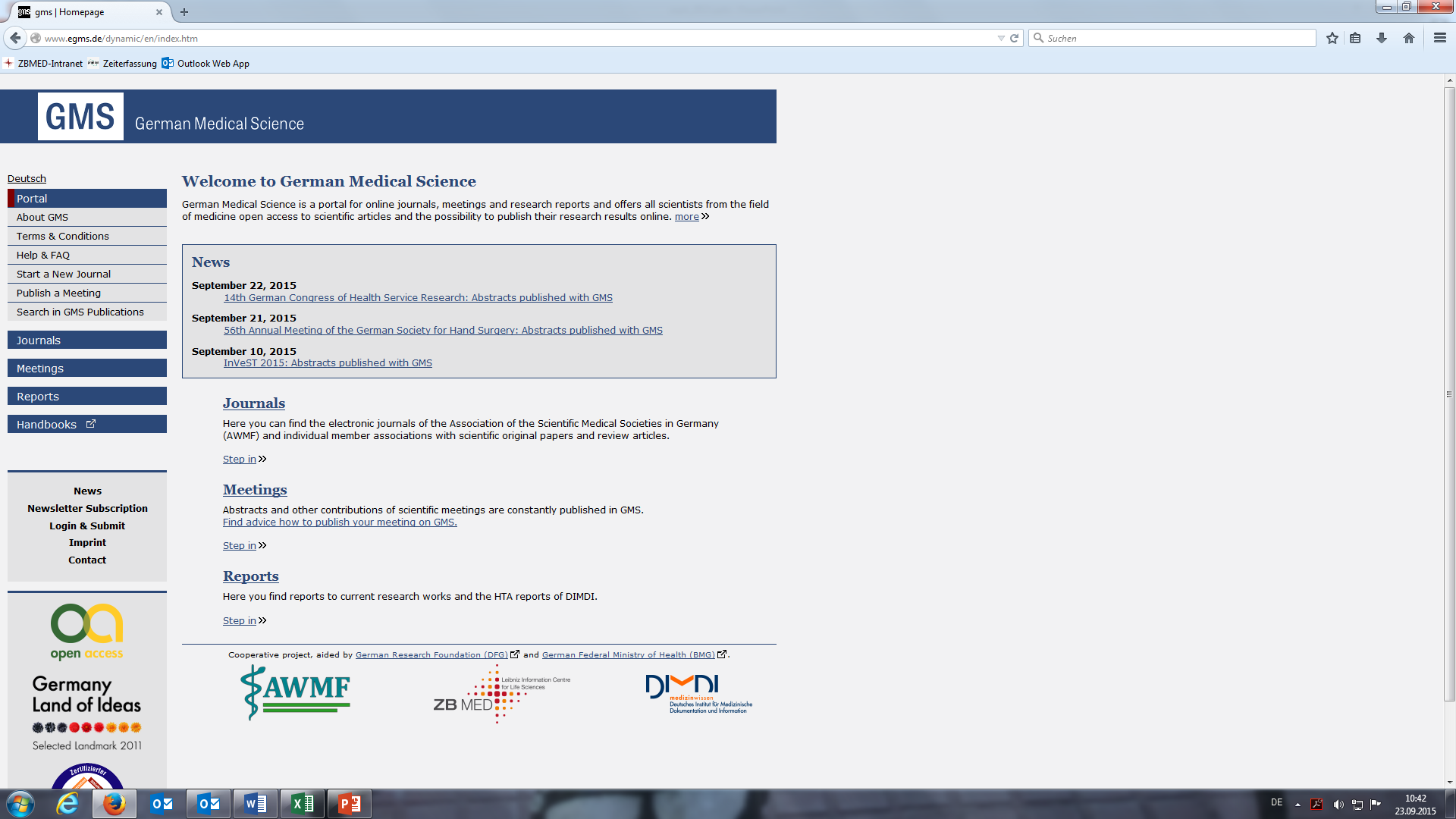 InetBib-Tagung 10. Februar 2016
Ursula Arning – ZB MED, treibender Motor für Open Access
11
Das Pilotprojekt: Living Textbook of Hand Surgerywww.gms-books.de
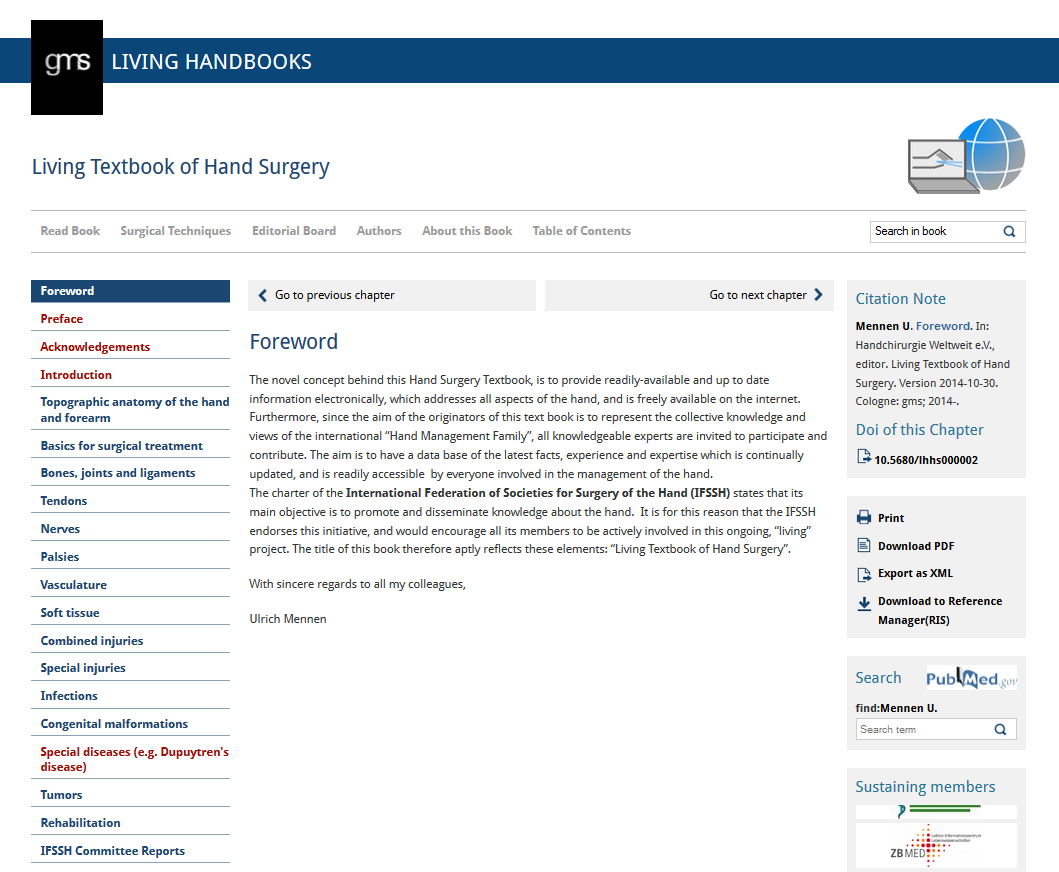 Logo des Hrsgs.
Video-Index
Versionierung
Jedes Kapitel bekommt 1 DOI
Exportmöglich-
keiten
Suche in fachspezifischen Datenbanken
Sponsoren Logos
Ursula Arning – ZB MED, treibender Motor für Open Access
InetBib-Tagung 10. Februar 2016
12
Living Handbooks – Multimediale Inhalte
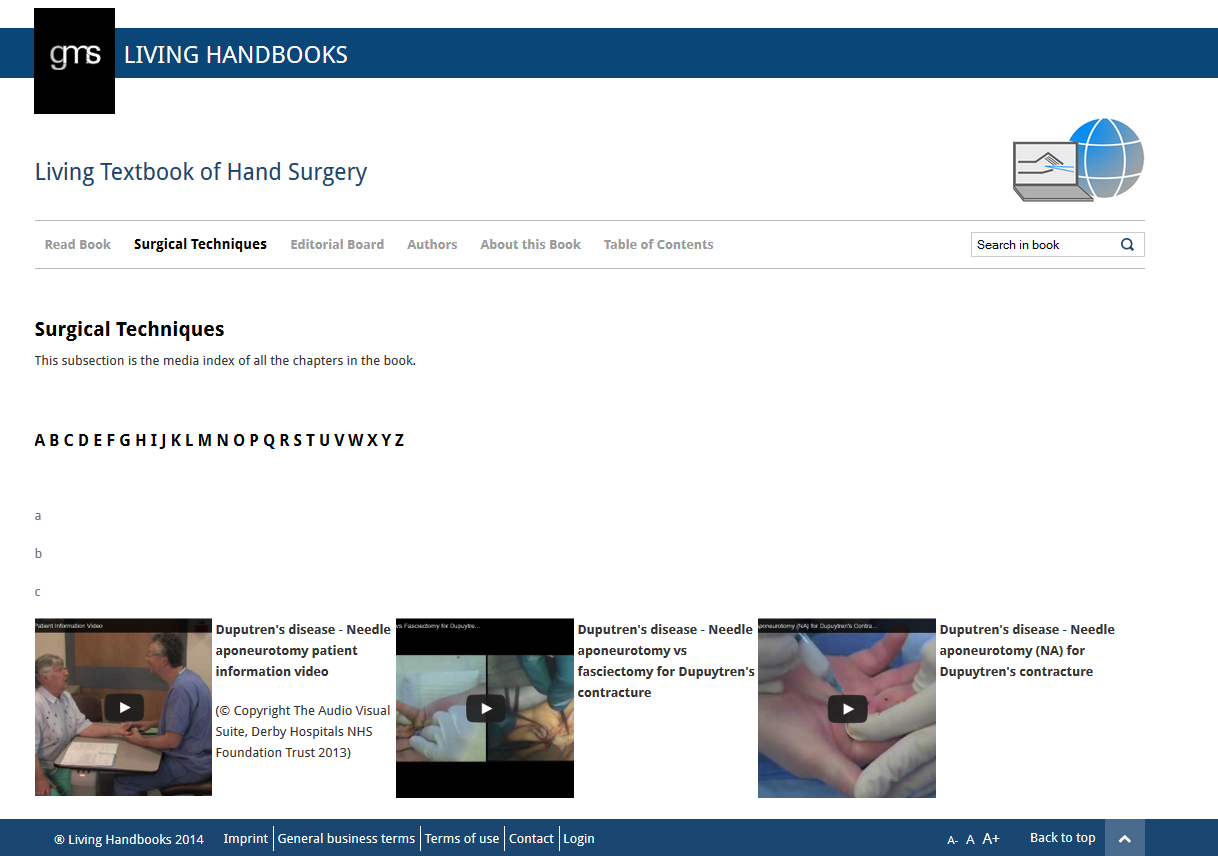 InetBib-Tagung 10. Februar 2016
Ursula Arning – ZB MED, treibender Motor für Open Access
13
PUBLIZIEREN mit Drupal
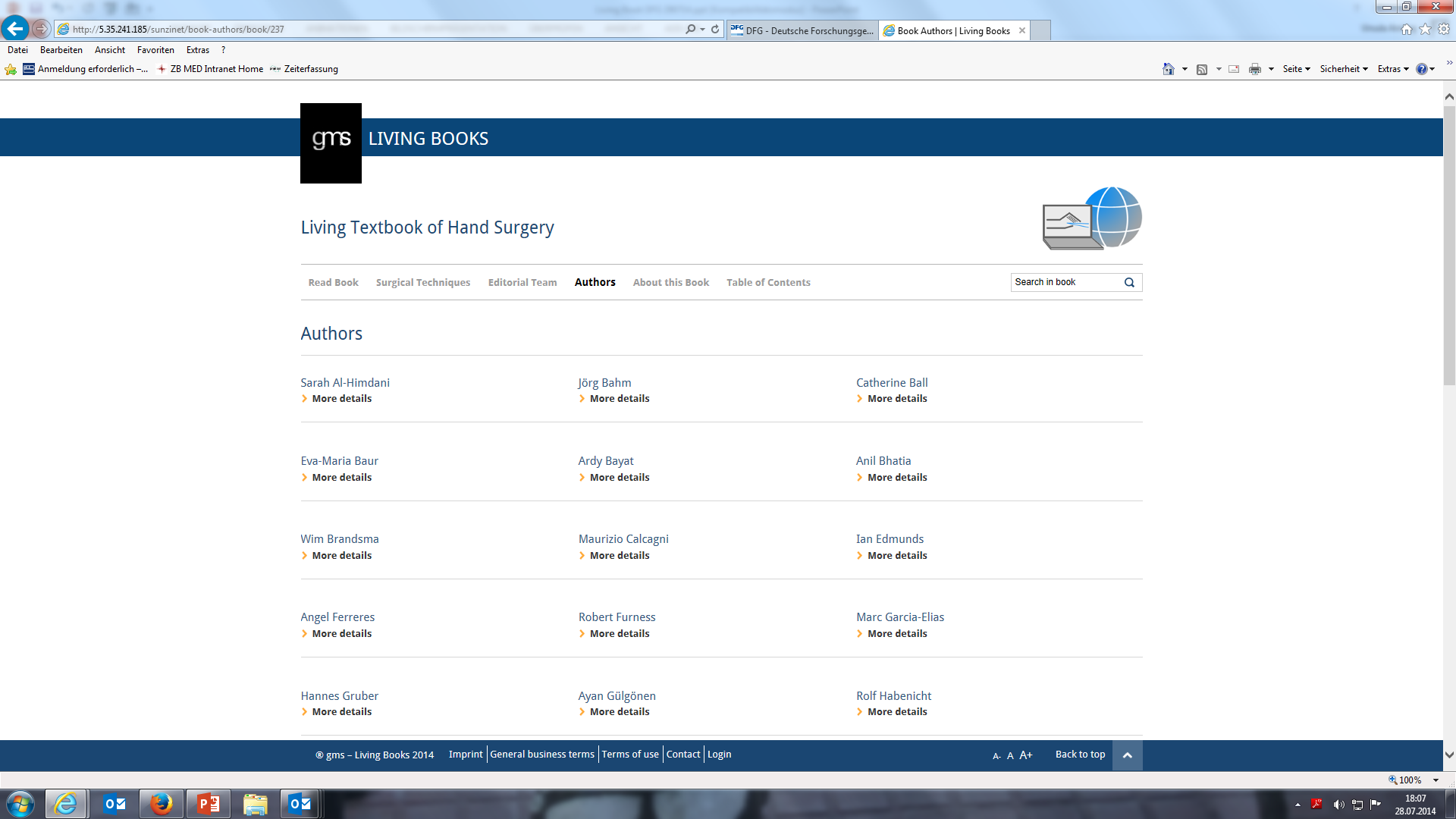 Rollenzuweisung für automatisierten Review-Prozess
Ursula Arning – ZB MED, treibender Motor für Open Access
InetBib-Tagung 10. Februar 2016
14
Ansicht Redaktion
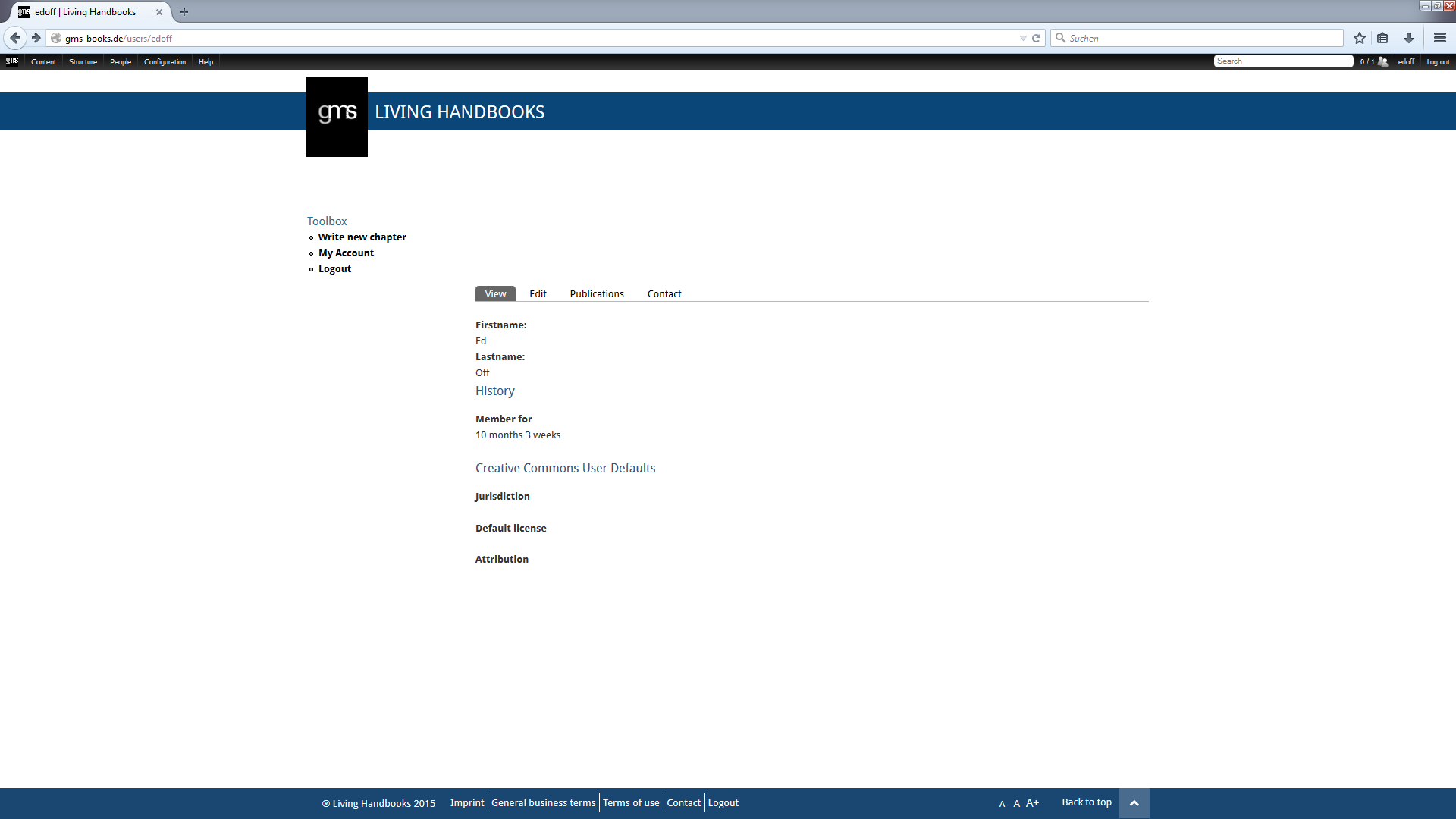 Ursula Arning – ZB MED, treibender Motor für Open Access
InetBib-Tagung 10. Februar 2016
15
Ansicht Autorinnen und Autoren
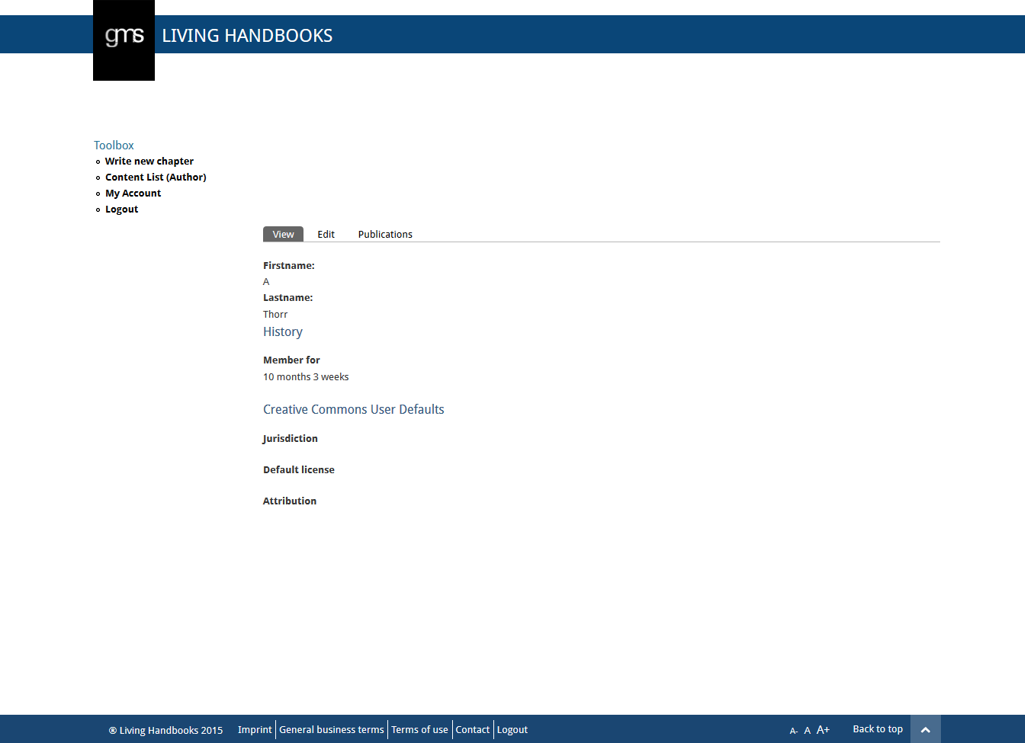 InetBib-Tagung 10. Februar 2016
Ursula Arning – ZB MED, treibender Motor für Open Access
16
Layout
Wie ist das Layout zu gestalten?
Farbe, Logos, Schrift durch Redaktion anpassbar
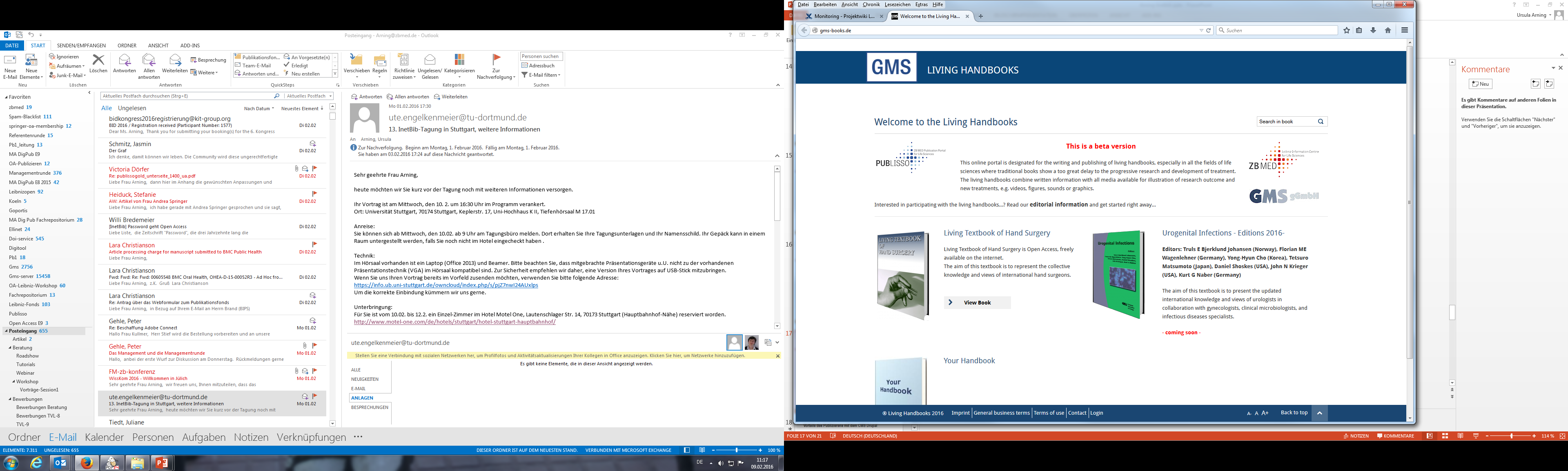 InetBib-Tagung 10. Februar 2016
Ursula Arning – ZB MED, treibender Motor für Open Access
17
Vorteile des Publizierens mit dem CMS Drupal
Für Leserinnen und Leser
kostenlos und frei verfügbar – Open Access
Für Autorinnen und Autoren 
können Texte selbst einstellen und bearbeiten
behalten alle Rechte an ihrer Publikation
Für Herausgeberinnen und Herausgeber
Gewährleistung redaktioneller Bearbeitung, auf Wunsch auch Sprachlektorat
ZB MED unterstützt beim Marketing
Für Bibliotheken, MultiplikatorInnen
Nachnutzung der Plattform
Drupal, Open Source, CMS
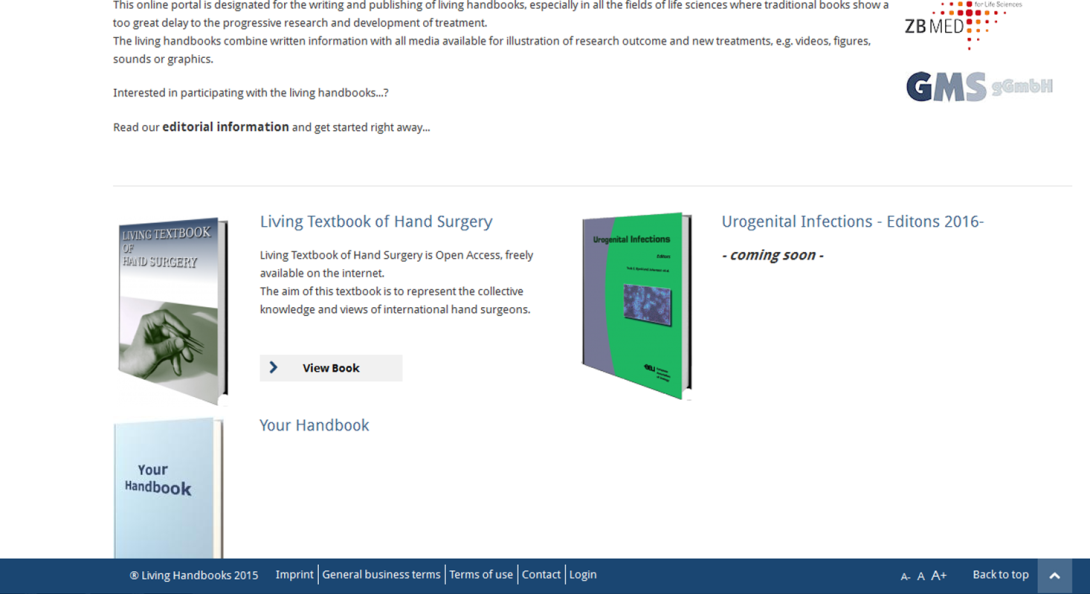 Ursula Arning – ZB MED, treibender Motor für Open Access
InetBib-Tagung 10. Februar 2016
18
PUBLISSO-Vernetzen
Open-Access-Ansprechpartner für Forschende in den Lebenswissenschaften
SpringerOpen (Neu-Verhandlung mit weiteren Verlagen)
Verwaltung des Leibniz-Publikationsfonds gemeinsam mit TIB, ZBW
Forschungsdaten-, Open Access-AK und -AG (Leibniz-Gemeinschaft und andere Wissenschaftsinstitute)
Kooperationspartner: z.B. Arbeitsgemeinschaft der Wissenschaftlichen Medizinischen Fachgesellschaften (AWMF) und Deutsches Institut für Medizinische Dokumentation und Information (DIMDI), Bonn.realis, Deutsche Agrarforschungsallianz (DAFA)
InetBib-Tagung 10. Februar 2016
Ursula Arning – ZB MED, treibender Motor für Open Access
19
Kooperationen: Sie und Wir für Open Access
Im Bereich Beraten:
Gemeinsame Workshops/Veranstaltungen zu Open Access

Im Bereich Publizieren:
Bereitstellung der Publikationssoftware
Redaktionelle Verwaltung des Systems, redaktionelle Bearbeitung der Texte

Im Bereich Vernetzen:
Austausch von Ideen
Entwicklung neuer Projekte
Ursula Arning – ZB MED, treibender Motor für Open Access
InetBib-Tagung 10. Februar 2016
20
Danke für Ihre Aufmerksamkeit!Fragen?
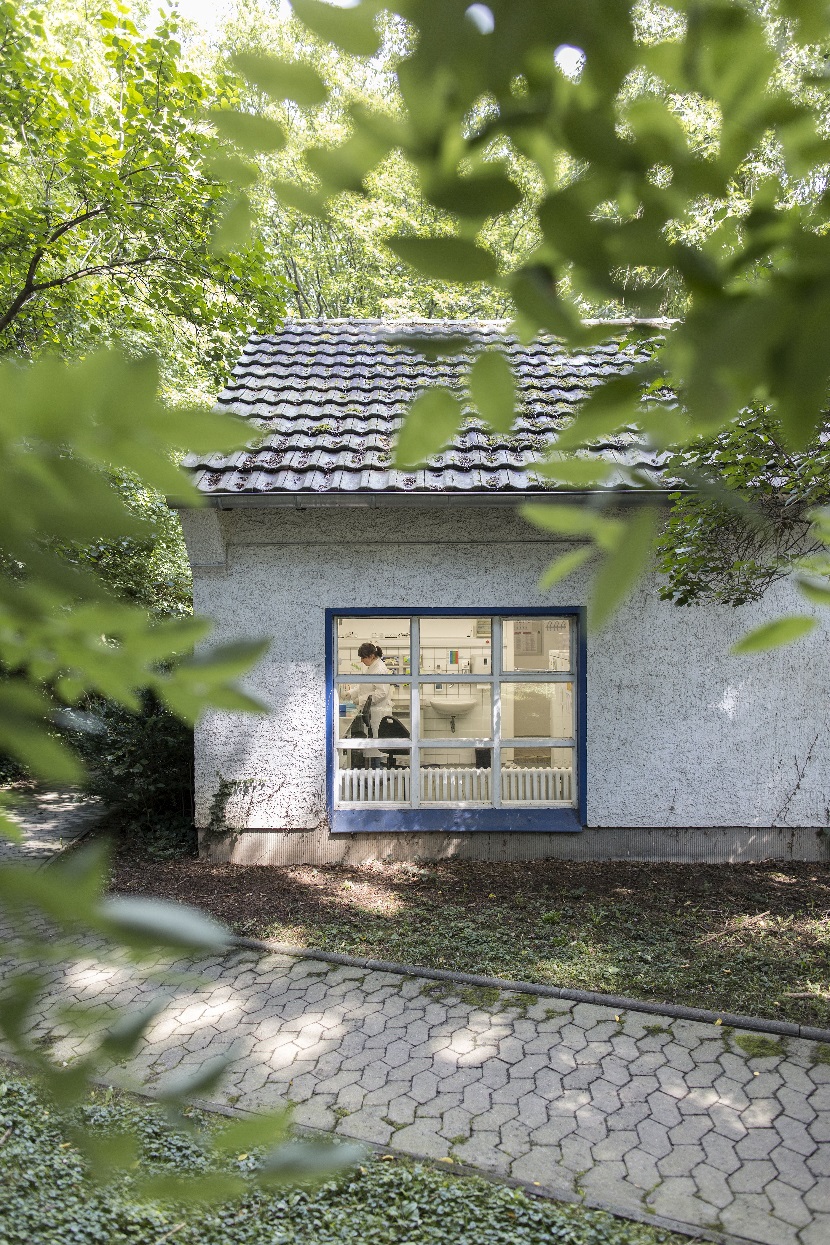 Dipl. Bibl. Ursula Arning, M.A.
Leiterin Open-Access-Publizieren und -Beraten
Gleueler Straße 6050931 Köln
arning@zbmed.de+49 (0) 221 478-5603
Ursula Arning – ZB MED, treibender Motor für Open Access